4° trimestre 2021
Lição 08
De acordo com o Texto-Chave, até que horas  houve trevas sobre a terra?
Até o meio-dia
Até as quatro horas da tarde
Até o início da noite
Até as três horas da tarde
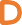 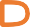 Do que o povo que passava pela cruz acusava  Jesus de ter feito?
Do que destruiria o templo e o  reconstruiria em 3 dias
De se misturar com os pecadores
De enganar as pessoas com Seus  milagres
De revelar os problemas dos líderes  judeus
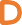 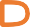 Por que o Gólgota recebeu esse nome?
Porque ficava no alto de uma  montanha
Porque acreditavam que os  espíritos habitavam ali
Por causa das fontes de água
Por causa da aparência de caveira
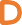 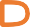 Que duas razões justificavam a escolha de  Simão para ajudar Jesus a carregar a cruz?
Ele tentou impedir que batessem  em Jesus e sorriu para o Mestre
Ele era samaritano e inimigo dos
judeus
Ele xingou os soldados romanos e deu água  para Jesus
Ele não era judeu e manifestou  compaixão
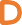 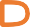 Quando o centurião ouviu o que Jesus disse  na cruz, a que conclusão ele chegou?
Esse era o Filho de Deus
Esses assassinos vão pagar caro
Esse era um bom homem
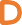 Ele poderia ter Se salvado
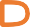 Como o santuário foi identificado na seção
“Além do Estudo”?
O plano da salvação desenhado
O lugar da habitação de Deus
Onde o Altíssimo fez Sua morada
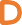 O único meio da salvação
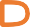 O que os líderes religiosos se comprometeram  a fazer se Jesus fosse entregue a eles?
Mudar as leis de proteção aos judeus
Obedecer ao imperador romano
Não incomodar os seguidores
de Cristo
Evitar disputas no Sinédrio
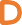 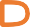 O que os soldados estavam fazendo quando  Jesus pronunciou as palavras de esperança ao  ladrão na cruz?
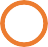 Brigando pelas vestes de Cristo
Afastando a multidão que zombava
Colocando a placa de “Rei dos Judeus”
Observando os discípulos se
afastarem
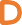 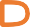 Qual destas afirmações está incorreta a  respeito da crucifixão de Cristo?
Satanás foi desmascarado  diante do Universo
A misericórdia não põe a justiça de  lado
O último elo de simpatia entre  Satanás e o mundo celestial foi  rompido
A humanidade e Satanás estavam na mesma
situação diante do Universo
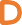 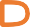 Que outro engano Satanás tem apresentado a  respeito do sacrifício de Cristo?
Que os seres humanos não
merecem a salvação
Que a morte de Jesus aboliu a
lei de Deus
Que ele ainda terá chance de
salvação
Que as pessoas são livres para  escolher ser salvas ou não
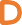 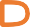